Реализация Синтеза самосинхронных схем в базисе БМК
Плеханов Л.П., Денисов А.Н., Дьяченко Ю.Г., Мамонов Д.И., Морозов Н.В., Степченков Д.Ю.
Институт проблем информатики Федерального исследовательского центра «информатика и управление» Российской академии наук, Москва
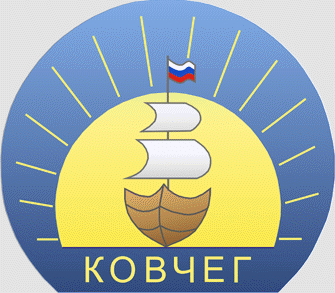 Научно-производственный комплекс «Технологический центр», Москва
Содержание
Что такое cамосинхронные (CC) схемы?
Маршрут проектирования CC-схем
Процедура синтеза CC-схем
Требования к библиотеке элементов
Заключение
ФИЦ ИУ РАН, НПК «ТЦ» 	       Микроэлектроника-2021		2 из 24
Классификация схем
ФИЦ ИУ РАН, НПК «ТЦ» 	       Микроэлектроника-2021		3 из 24
Преимущества СС-схем
Отсутствие «гонок» при любых задержках элементов и в проводах
Предельно широкий диапазон работоспособности по напряжению питания и температуре
Полная остановка при появлении константных неисправностей
ФИЦ ИУ РАН, НПК «ТЦ» 	       Микроэлектроника-2021		4 из 24
Принципы работы СС-схем
Двухфазная дисциплина: 
Рабочая фаза (обработка данных)
Спейсер (разделение рабочих фаз)
СС кодирование сигналов (парафазное)
Полная индикация выходов всех элементов схемы в каждой фазе
ФИЦ ИУ РАН, НПК «ТЦ» 	       Микроэлектроника-2021		5 из 24
Обобщенная процедура синтеза СС-схем (1)
Исходное описание схемы (Verilog)
Логический синтез (YOSYS)
Парафазное преобразование
Генерация последовательностных схем
RONIS
Подбор библиотечных ячеек
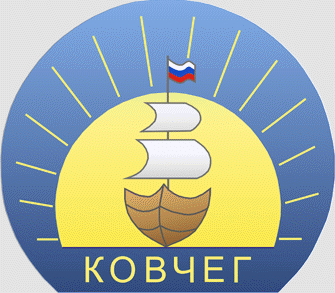 Синтез индикаторной схемы
ФИЦ ИУ РАН, НПК «ТЦ» 	       Микроэлектроника-2021		6 из 24
Обобщенная процедура синтеза СС-схем (2)
Исходные данные        Критерии         Результат
Verilog-описание
Минимальная сложность,
Учет нагрузок
Параметры синтеза
Список цепей
RONIS
Базовая библиотека
ФИЦ ИУ РАН, НПК «ТЦ» 	       Микроэлектроника-2021		7 из 24
Исходное описание схемы
Произвольный уровень (алгоритмический, функциональный, список цепей) на языке Verilog
				assign C = A + B
Иерархия с использованием сложных функциональных блоков 
			ADD32 ADD_inst (A, B, C);
ФИЦ ИУ РАН, НПК «ТЦ» 	       Микроэлектроника-2021		8 из 24
Параметры синтеза (1)
Спейсеры всех входов,
Спейсеры выходов,
Индицируемые входы,
Параметр усиления («усиливать всё, что необходимо»; «ничего не усиливать»; «усиливать указанные сигналы»),
Язык описания синтезированной схемы (Verilog, VHDL)
ФИЦ ИУ РАН, НПК «ТЦ» 	       Микроэлектроника-2021		9 из 24
Параметры синтеза (2)
Пример задания на синтез:

Sour_file: Mult_4x4.v; // source file
Module:  mult_buta;   // module to synthesize
IN_Space_0: * ;	    // names or * (all)
IN_Space_1:  ;	    // --"--
IN_Indics:  ;		    // --"-- to be indicated
OUT_Indics: * ;	    // --"-- --"--
SS_Amplify: * ;	    // amplify ST-circuit's signals
OutLang: Verilog;	    // Verilog, VHDL, Form (FormatKey)
ФИЦ ИУ РАН, НПК «ТЦ» 	          Микроэлектроника-2021	            10 из 24
Процедура синтеза
Исходные данные для СС синтеза:
Система логических функций
СС атрибуты входов и выходов схемы
Критерий оптимальности
Файлы описания библиотек стандартных и СС элементов и СФБ
ФИЦ ИУ РАН, НПК «ТЦ» 	       Микроэлектроника-2021	            11 из 24
синтез логики СС-схем (1)
Предварительная обработка
Генерация триггеров и регистров
Встраивание макроэлементов
Синтез комбинационных фрагментов: балансировка, минимизация и дуализация
Синтез индикаторной подсхемы
Усиление
ФИЦ ИУ РАН, НПК «ТЦ» 	       Микроэлектроника-2021	            12 из 24
синтез СС-регистров сдвига (1)
Разряд регистра сдвига
R


E
S
RT

E0
Q


I

QB

EB
ФИЦ ИУ РАН, НПК «ТЦ» 	       Микроэлектроника-2021	            13 из 24
синтез СС-регистров сдвига (2)
Организация регистра сдвига
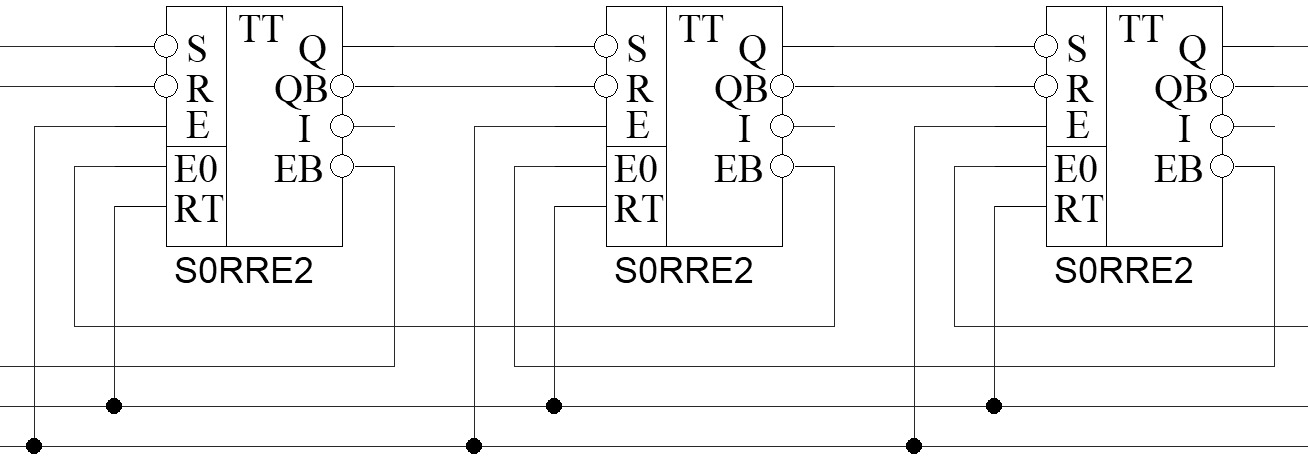 X
X$


EBO
Res
E
Y
Y$


EBI
Res
E
ФИЦ ИУ РАН, НПК «ТЦ» 	       Микроэлектроника-2021	            14 из 24
синтез СС-регистров хранения (1)
На однотактных RS-триггерах




44 КМДП транзистора
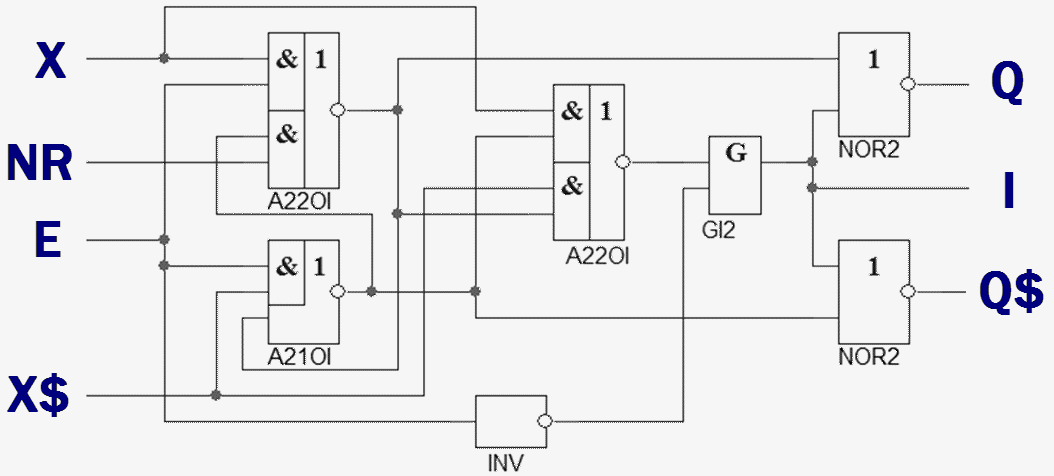 ФИЦ ИУ РАН, НПК «ТЦ» 	       Микроэлектроника-2021	            15 из 24
синтез СС-регистров хранения (2)
На гистерезисных (hysteretic, H) триггерах



28 КМДП транзисторов
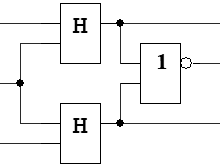 X

E

X$
Q
Ind

Q$
ФИЦ ИУ РАН, НПК «ТЦ» 	       Микроэлектроника-2021	            16 из 24
синтез комбинационной части
Исходная функция:
Y = A&B | ~B&C&D | ~A&C&D 
Балансировка:
Y = A&B | B$&C&D | A$&C&D 
Минимизация:
Y = A&B | C&D
Дуализация:
Y = A&B | C&D
Y$ = (A$ | B$) & (C$ | D$)
Сопряженные переменные
Парафазный сигнал
ФИЦ ИУ РАН, НПК «ТЦ» 	       Микроэлектроника-2021	            17 из 24
синтез индикаторной подсхемы (1)
Индикация нулевого спейсера
Индикация единичного спейсера
Сборка индикаторных сигналов
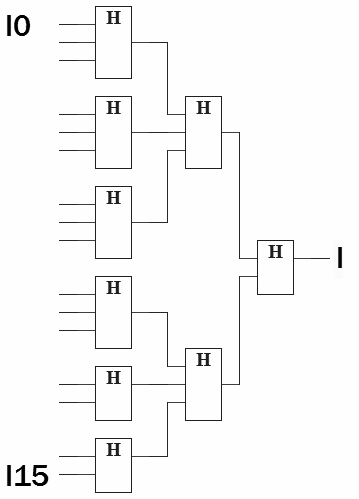 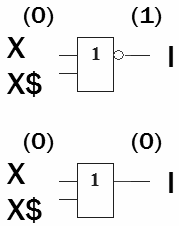 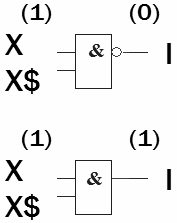 ФИЦ ИУ РАН, НПК «ТЦ» 	       Микроэлектроника-2021	            18 из 24
синтез индикаторной подсхемы (2)
Генерация сигналов, индицирующих парафазные сигналы
 Группирование индикаторных сигналов по времени их переключения (по каскадам)
 Доопределение типа спейсера информационных и индикаторных выходов схемы в соответствии с указанными атрибутами с помощью инверторов 
Покрытие всей совокупности индикаторных сигналов «деревом» гистерезисных триггеров
ФИЦ ИУ РАН, НПК «ТЦ» 	       Микроэлектроника-2021	            19 из 24
Опциональное усиление
Усиливаются:
все сигналы, требующие усиления
никакие сигналы
Указанные пользователем сигналы
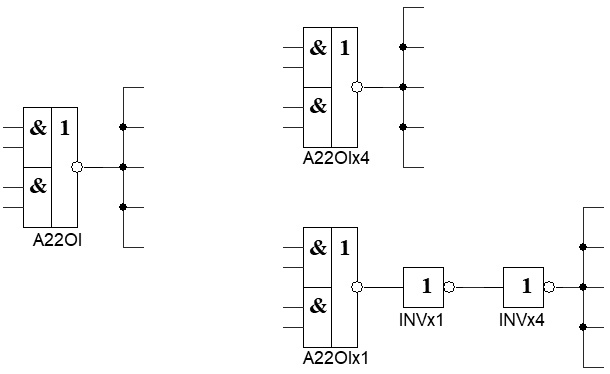 Подбор элемента по нагрузочной способности
Добавление каскада усиления
ФИЦ ИУ РАН, НПК «ТЦ» 	       Микроэлектроника-2021	            20 из 24
Результат синтеза СС-схемы
module mult_buta_SS (_M_data_in1, _C_data_in1, _M_data_in2, 
		           _C_data_in2, _M_data_out, _C_data_out, _UI_79);
input [3:0] _M_data_in1, _C_data_in1, _M_data_in2, _C_data_in2;
output [7:0] _M_data_out, _C_data_out;
output _UI_79;
// - - - - - - - - - - - - - - - - - - - - - - - - - - - - -
(*UnPhas="_UI_79 1"*)
(*BinPhas={"_M_data_in1[3:0] _C_data_in1[3:0] _M_data_in2[3:0] _C_data_in2[3:0] 0”, "_M_data_out[7:0] _C_data_out[7:0]” 1"}*)
(*PhasOut={"_UI_79 <*> _M_data_out[7:0] _C_data_out[7:0] "}*)
// - - - - - - - - - - - - - - - - - - - - - - - - - - - - - - - - - -
wire [7:1] _M_005_, _C_005_;
…
ФИЦ ИУ РАН, НПК «ТЦ» 	       Микроэлектроника-2021	            21 из 24
Требования к библиотеке
Элементы с монотонной функцией
 Минимальный набор:
 Инвертор, 2И-НЕ, 2ИЛИ-НЕ,
 СС-триггер хранения,
 Разряд СС-регистра сдвига,
 Счетный СС-триггер,
 Г-триггер
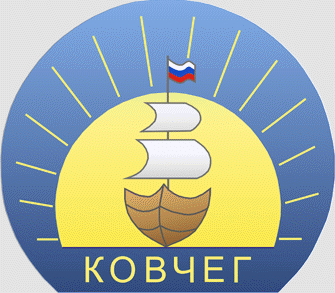 250 СС-ячеек
ФИЦ ИУ РАН, НПК «ТЦ» 	       Микроэлектроника-2021	            22 из 24
Заключение
Главное отличие синтеза СС-схем от синтеза синхронных схем заключается в дуализации СС-логики, индикаторной подсхемы и подсхемы замыкания 
 Расширение библиотеки стандартных элементов САПР "Ковчег" СС-элементами обеспечило успешную интеграцию специфичных этапов проектирования СС-схем в САПР "Ковчег" в рамках единого маршрута проектирования синхронных и СС-схем
 Дальнейшее развитие методов синтеза будет идти в направлениях выявления и реализации сильно связанных функций, увеличения списка автоматически генерируемых структур, учета данных реальной топологии
ФИЦ ИУ РАН, НПК «ТЦ» 	       Микроэлектроника-2021	            23 из 24
Контакты
Адрес: Институт проблем информатики Федерального исследовательского центра «Информатика и управление» Российской академии наук (ИПИ ФИЦ РАН), Россия, 119333,  Москва, ул. Вавилова, д. 44, корпус 2
Директор: Академик Соколов И. А.
Телефон: +7 (495) 137 34 94
Fax: +7 (495) 930 45 05
E-mail: ISokolov@ipiran.ru
Докладчик:  Плеханов Л.П., +7(916)277-48-34, 				lplekhanov@inbox.ru
Поддержка:
      Исследование выполнено в рамках государственного задания № 0063-2019-0010
ФИЦ ИУ РАН, НПК «ТЦ» 	       Микроэлектроника-2021	            24 из 24